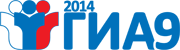 Особенности проведения государственной итоговой аттестации в 2014 году
НПБ
1. Федеральный закон «Об образовании в Российской федерации» ст. 59, 67, 98
2. Порядок проведения государственной итоговой аттестации по образовательным программам  основного общего образования, приказ  Минобрнауки от 25.12.2013 №1394.
3. Постановление Правительства Российской Федерации от 31.08.2013 №755 «О федеральной информационной системе обеспечения проведения государственной итоговой аттестации обучающихся…».
4. Приказ Минобрнауки России от 28.06.2013 № 491 «Об утверждении порядка аккредитации граждан в качестве общественных наблюдателей при проведении ГИА…
5. Приказы МОиНКК  от 25.02.2014 № 7-04/1 и № 8-04/1
Статья 67 пункт 5 

Организация индивидуального отбора при приёме либо переводе в государственные и муниципальные образовательные организации для получения основного общего и среднего общего образования с углубленным изучением отдельных учебных предметов или для профильного обучения допускается в случаях и в порядке, которые предусмотрены законодательством Субъекта Российской Федерации.

Образовательная организация  не вправе самостоятельно устанавливать данное требование.
Порядок проведения ГИА-9
ОГЭ – с использованием КИМ (п.7а).
ГВЭ – письменные, устные экзамены (для детей с ОВЗ, детей– инвалидов, инвалидов, обучающихся учреждений исполнения наказания) (п.7б) или по их желанию в форме ОГЭ (п.8).
Информирование обучающихся, их родителей (п.13, 22). 
Сроки подачи заявления с указанием предметов по выбору – до 1 марта (п.9).
Изменение перечня экзаменов только при наличии уважительной причины (п.9, 11).
Обучающиеся в форме самообразования, семейного образования, обучающиеся из ОО, не имеющей аккредитации, проходят ГИА экстерном (п.10).
Обязательные экзамены – русский язык, математика, остальные – на добровольной основе по выбору обучающихся (п.4). ОО не вправе требовать обязательную сдачу экзаменов по предметам по выбору.
Порядок проведения ГИА-9
КИМ формируются МОиН КК с помощью специального раздела открытого банка заданий на сайте ФИПИ, задания для ГВЭ направляются в субъекты РФ (п.31).
Места расположения ППЭ, составы руководителей ППЭ, организаторов, др. специалистов утверждаются МОиН КК (п. 13).
Уполномоченные ГЭК направляются в ППЭ и доставляют КИМ (п.17.2, 39).
Территориальные экзаменационные, предметные, конфликтные подкомиссии создаются в составе ГЭК, предметных и конфликтной комиссий создаются по решению МОиН КК (п.20).
В день проведения в ППЭ могут присутствовать должностные лица Рособрнадзора, МОиН КК (по их решению) (п. 37).
Автоматизированная рассадка учащихся, организаторов на все экзамены в форме ОГЭ (п.36, 40).
Требования к оснащению аудиторий для проведения ОГЭ для русского языка, иностранного языка, для отдельных учебных предметов (п.33).
При проведении ГВЭ в устной форме устные ответы записываются или протоколируются (п.44).
Порядок проведения ГИА-9
Ознакомление обучающихся с результатами экзаменов в течение 3 дней со дня их утверждения ГЭК (п.59).
Апелляция о  несогласии с выставленными баллами подается в течение 2 рабочих дней после ознакомления с результатами в ОО, в которой допущен к ГИА, или в конфликтную комиссию (п. 70).
Категории обучающихся, допущенных к повторному прохождению ГИА в текущем году (по решению ГЭК), определены в п.30.
Обучающиеся, не прошедшие ГИА или получившие неудовлетворительные результаты более чем по одному обязательному предмету, либо получившие повторно неудовлетворительный результат по одному из этих предметов в дополнительные сроки, смогут пройти ГИА по соответствующим предметам не ранее чем через год (п.61).
Продолжительностьэкзаменов
Расписаниеэкзаменов
Основной этап: 
28 мая (среда) – обществознание, химия, литература, информатика и ИКТ; 
31 мая (суббота) – математика; 
3 июня (вторник) – география, история, биология, иностранные языки, физика; 
6 июня (пятница) – русский язык Дополнительный этап: 
10 июня (вторник) – география, химия, литература, история, физика, иностранные языки, обществознание, биология, информатика и ИКТ; 
16 июня (понедельник) – русский язык, математика; 
19 июня (четверг) – по всем учебным предметам
Дополнительные материалы для проведенияэкзаменов по отдельным учебным предметам
Дополнительные материалы для проведенияэкзаменов по отдельным учебным предметам
Дополнительные материалы для проведенияэкзаменов по отдельным учебным предметам
Выбор 2014
Распределение по ППЭ
Иностранный язык
Рекомендации по проведению в 2014 году УСТНОЙ ЧАСТИ государственной итоговой аттестации по иностранным языкам выпускников IX классов общеобразовательных учреждений

Сложная логистика (в ППЭ: аудитория для ожидания, аудитория для подготовки, аудитория для устного ответа, процедура прослушивания участником своей аудиозаписи)
Продолжительность ответа одного участника – около 6 минут
!!!!!!!!
Эксперты-собеседники
Организаторы в аудитории
Качественная цифровая запись
Эксперты-оценщики
Физика
Приложения к Спецификации КИМ
 Перечень оборудования
 Инструкция по правилам безопасного труда для учащихся


Проведение физического эксперимента

!!!!!!!!
подготовка оборудования
работа организаторов в аудитории (передвижение экзаменуемых, соблюдение техники безопасности)
Физика
Лабораторное оборудование на отдельном столе
Проведение эксперимента – специалист, владеющий навыками проведения лабораторных работ (например, лаборант)
Запрещено: привлекать учителей, преподававших данный предмет у данных участников экзамена
Выдача лабораторного оборудования осуществляется специалистом по обеспечению лабораторных работ
Выбор оборудования осуществляется участником самостоятельно, исходя из задания
Комплекты формируются за 1-2 дня до экзамена (публикуются на сайте)
Каждый комплект – в отдельном лотке (проверить работоспособность приборов по электричеству и оптике)
Запрещено: вмешиваться в работу участника ОГЭ, кроме случаев нарушения ТБ, обнаружения неисправностей или др.нештатных ситуаций
Информатика и ИКТ
Рекомендации по проведению в 2014 году государственной итоговой аттестации по информатике и ИКТ выпускников IX классов общеобразовательных учреждений

2 задания, выполняемых на компьютере

2 варианта организации экзамена: в компьютерном классе и с переходом из аудитории для письменной части экзамена в компьютерный класс

!!!!!!!!
лицензионное ПО
техническая подготовка и сопровождение экзамена (в т.ч. система сбора, хранения и обработки  файлов с работой экзаменуемых)
эксперты (разнообразие используемых экзаменуемыми языков программирования)
Информатика и ИКТ
Продолжительность экзамена – 2 часа 30 минут
2 организатора в аудитории + техн. специалист
Очищенный от лишнего рабочий стол компьютера
Отсутствие доступа в интернет и локальную сеть
Лицензионное программное обеспечение
2 носителя информации (CD, DVD,USB-носитель) для записи результатов экзамена и передачи в предметную комиссию
За сутки техн. специалист совместно с руководителем ППЭ проводят проверку готовности техники и ПО на каждом раб. месте (запускают и проводят пробное сохранение файлов)         		составление акта готовности аудитории
Литература
В аудитории - отдельные столы для художественных произведений и сборников лирики
Перечень произведений – в «пакете руководителя»
Все тексты произведений готовит руководитель ОО, на базе которой организован ППЭ
Личные сборники обучающихся запрещены
Экзаменационныематериалы
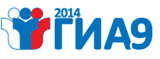 Следует обратить внимание!
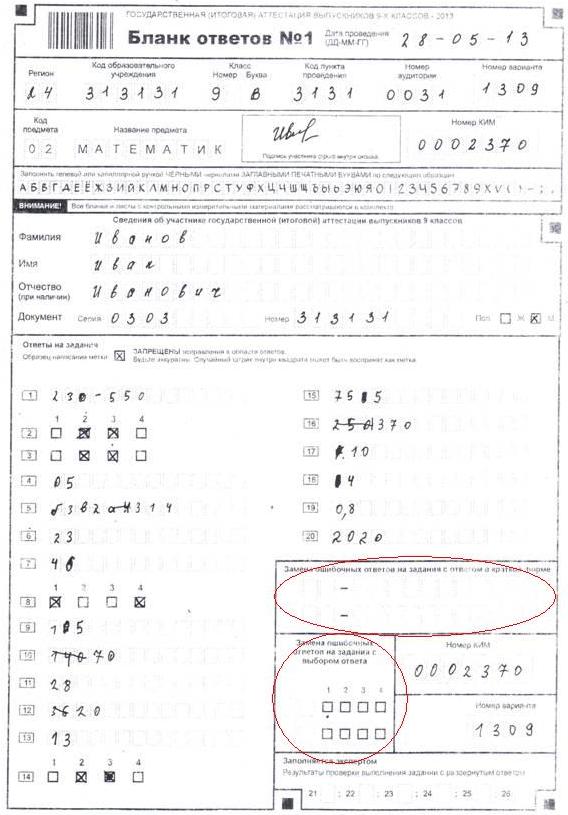 Замена индивидуального комплекта экзаменационных материалов производиться только при наличии полиграфического дефекта, некомплектности или порчи (потекли чернила) экзаменационных материалов;
 Следует обратить внимание на правильность заполнения регистрационных полей бланка ответов;
 При наличии ошибочных ответов заполняется на бланке заполняется поле для замены ошибочных ответов.
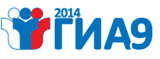 Следует обратить внимание!
Наличие записи на лицевой стороне бланков ответов №2 «Смотри на обороте», если ответ продолжается на оборотной стороне бланка;
 Все чертежи должны быть выполнены черной гелевой ручкой, а не карандашом.
При остатке свободного места  на бланке ответов №2, дополнительном бланке ответов №2 в данной области должна стоять английская буква Z, заполнив все свободное место.
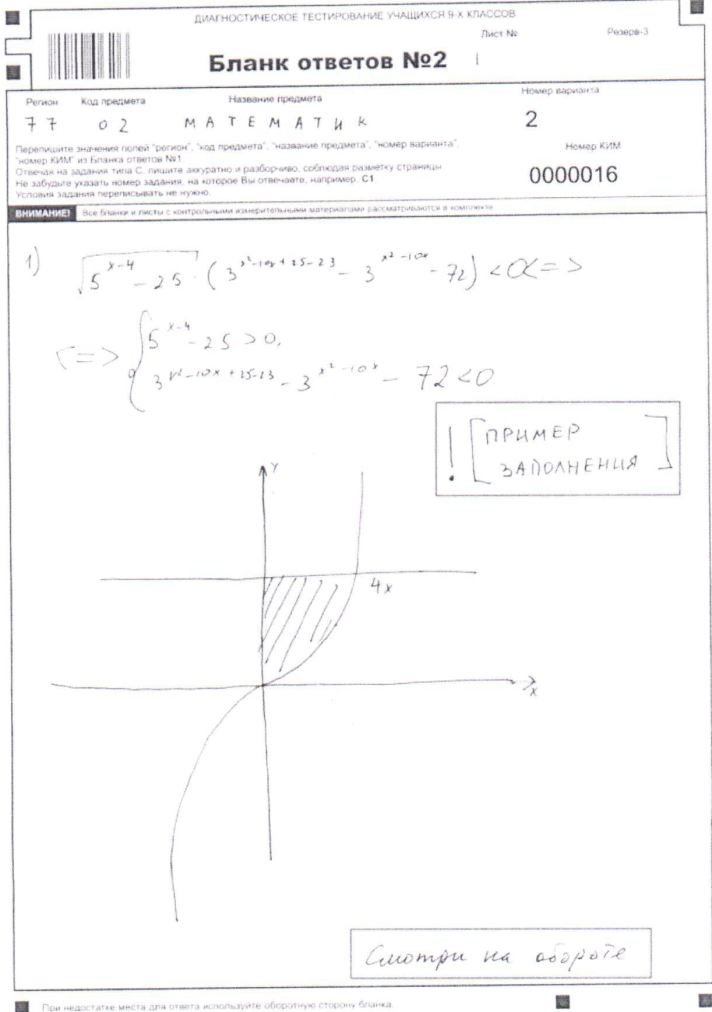 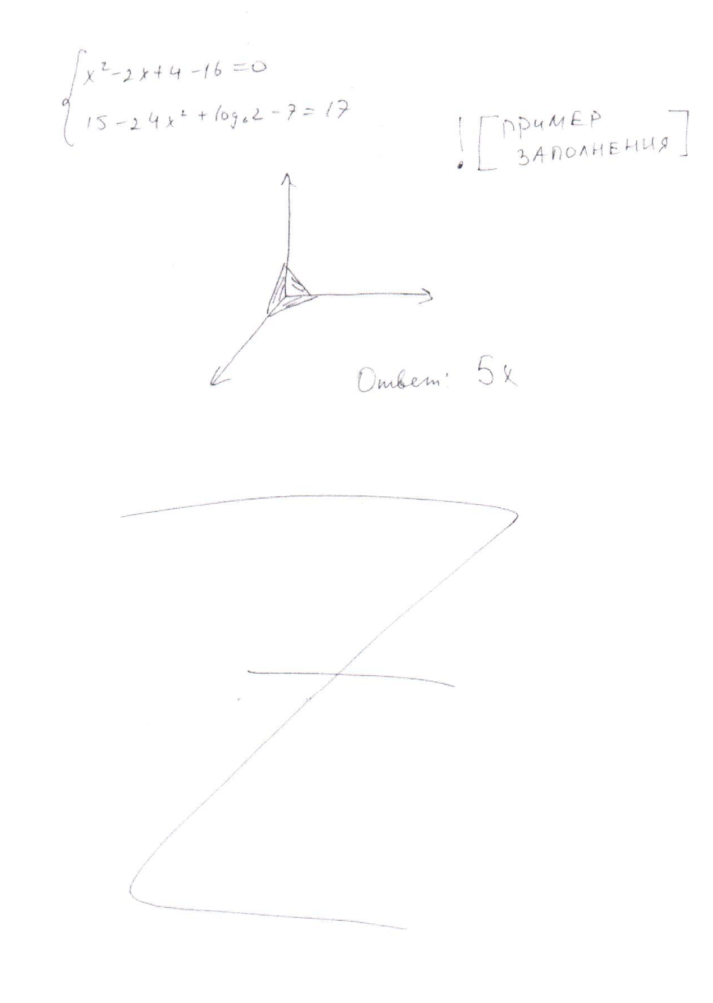 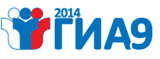 Следует обратить внимание!
Согласно методическим рекомендациям Рособрнадзора по подготовке и проведению ГИА :
Явка всех работников в ППЭ не позднее чем за 1,5 часа до начала экзамена;
Доставка экзаменационных материалов в ППЭ не позднее чем за 1,5 часа до начала экзамена;
Не позднее чем за 45 минут до начала экзамена организаторы должны пройти в аудитории и приступить к выполнению своих обязанностей;
Не позднее чем за 15 минут  до начала экзамена выдать в аудитории доставочные спецпакеты с экзаменационными материалами;
Досрочная сдача экзаменационных материалов прекращается за 5 минут до окончания экзамена.
Государственный выпускной экзамен (ГВЭ)форма письменных и устных экзаменов с использованием текстов, тем, заданий, билетов
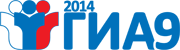 Нормативно-правовая база
Порядок проведения ГИА по образовательным программам основного общего образования – приказ МОиН РФ  от 25.12.2013 № 1394
Федеральный компонент государственного стандарта общего образования – приказ МОиН РФ от 05.03.2004 № 1089
Методическое письмо о проведении ГИА  по образовательным программам основного общего образования  по математике и русскому языку в форме ГВЭ – письмо Рособрнадзора от 13.03.2014 № 02-105
«Об утверждении сроков проведения письменных экзаменов для обучающихся, освоивших образовательные программы основного общего образования в образовательных учреждениях уголовно-исполнительной системы в Красноярском крае, освобождаемых от отбывания наказания в виде лишения свободы в исправительных колониях и тюрьмах уголовно-исполнительной системы не ранее чем за три месяца до ее начала, в 2014 году» — приказ МОиН КК от 25.02.2014 № 8-04/1
«О создании государственной экзаменационной комиссии для проведения государственной итоговой аттестации по образовательным программам основного общего образования и конфликтной комиссии для рассмотрения апелляций обучающихся при проведении государственной итоговой аттестации по образовательным программам основного общего образования в Красноярском крае в 2014 году» — приказ МОиН КК от 25.02.2014. № 7-04/1
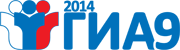 Сроки проведения ГВЭ в 2014 году
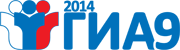 Документы – основание для сдачи в форме ГВЭ
Копия рекомендаций ПМПК (для детей с ОВЗ);

Оригинал или копия справки, подтверждающей факт  инвалидности, выданной учреждением медико-социальной экспертизы (для детей-инвалидов или инвалидов)
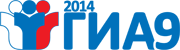 Пункт проведения экзамена
Отдельный ППЭ (МОБУ «Лицей №7»)
На дому
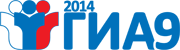 Комиссии ГИА
Государственная экзаменационная комиссия (ГЭК)
Единая для ОГЭ и ГВЭ;
Один председатель

Конфликтная комиссия
Единая для ОГЭ и ГВЭ;

Предметная комиссия
 подкомиссии

по проверке работ ОГЭ    по проверке работ ГВЭ
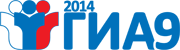 Продолжительность экзаменов
по русскому языку – 3 часа 55 минут
       по математике – 3 часа 55 минут;

        Начало экзаменов в 10.00
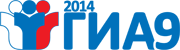 Проведение ГВЭ – русский язык
Сочинение или изложение с творческим заданием;
Выбор делает обучающийся в день экзамена;
Предусмотреть две аудитории (для сочинения и изложения);
Текст читает  организатор, владеющий методикой проведения экзамена в форме изложения;
Запрещено присутствие учителя русского языка или учителя, преподававшего данный предмет у данных обучающихся
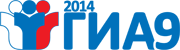 Проведение ГВЭ – математика
10 заданий (арифметика, теория вероятностей, алгебра, геометрия)
1-7 задание – базовый уровень, 8-10 – повышенный уровень
Разрешено использовать: справочные материалы (выдаются вместе с ЭМ), линейка
Запрещено: калькулятор
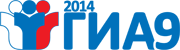 Подача апелляции
Апелляция не принимается:

 по вопросам содержания и структуры экзаменационных материалов по общеобразовательным предметам;

 по вопросам, связанным с нарушением обучающимся правил выполнения экзаменационной работы.
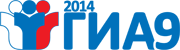 Заполнение аттестатов
Порядок заполнения, учета и выдачи аттестатов об основном общем и среднем общем образовании и их дубликатов утвержден приказом Минобрнауки РФ от 14.02.2014 № 115.

Итоговые отметки за 9 класс по русскому языку и математике определяются как среднее арифметическое годовых и экзаменационных отметок выпускника и выставляются в аттестат целыми числами в соответствии с правилами математического округления.
Итоговые отметки за 9 класс по другим учебным предметам выставляются на основе годовой отметки выпускника за 9 класс.

Экзаменационные отметки не влияют на итоговые по предметам по выбору обучающегося.
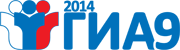 Спасибо! Желаем удачи!